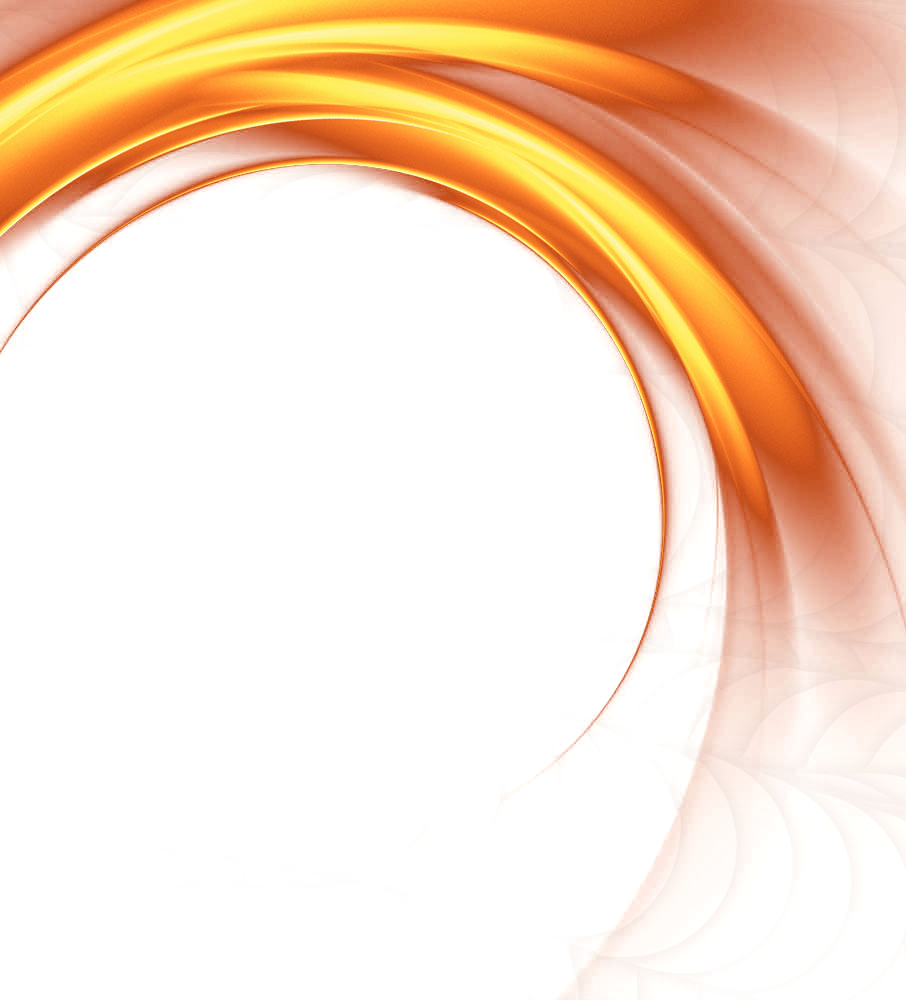 Время
Теперь я буду знать!
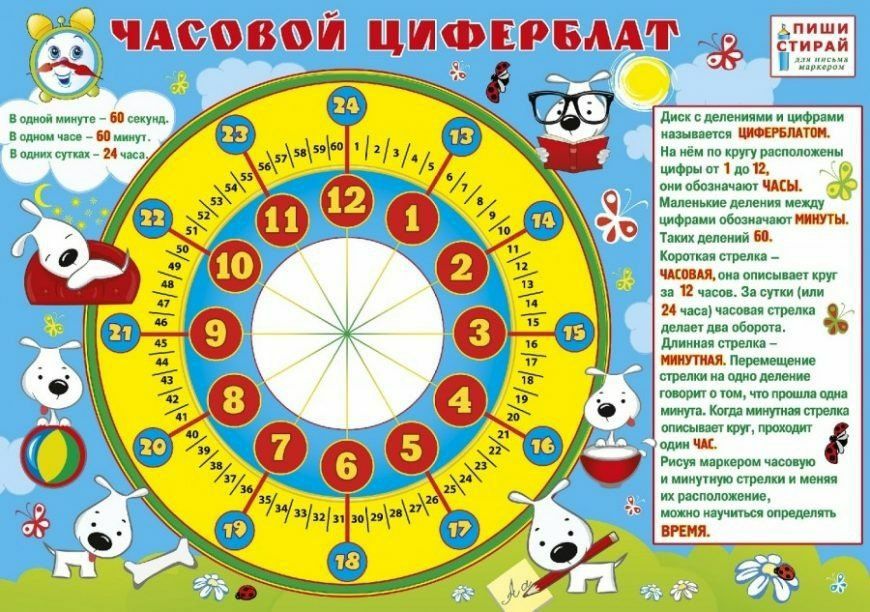 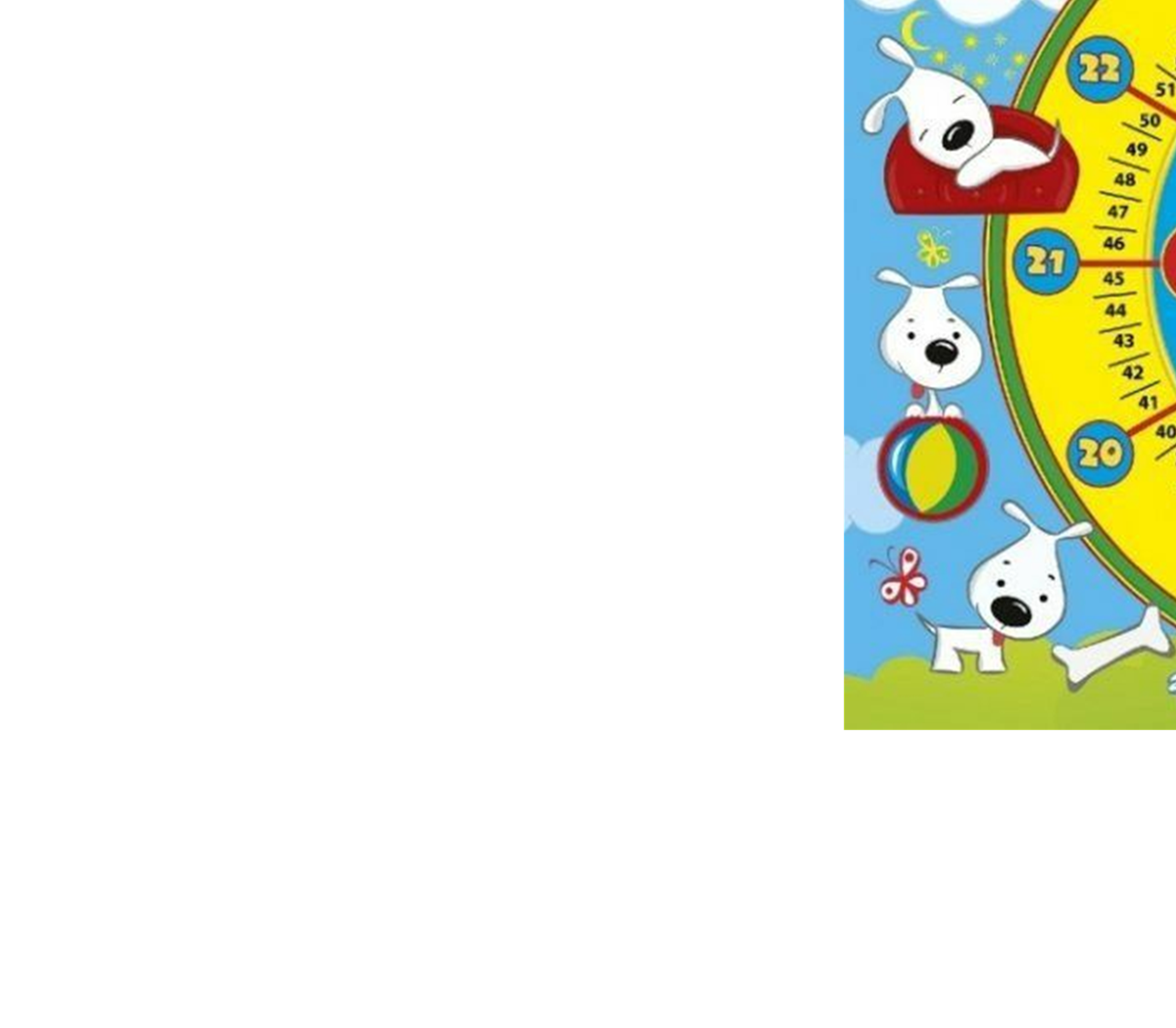 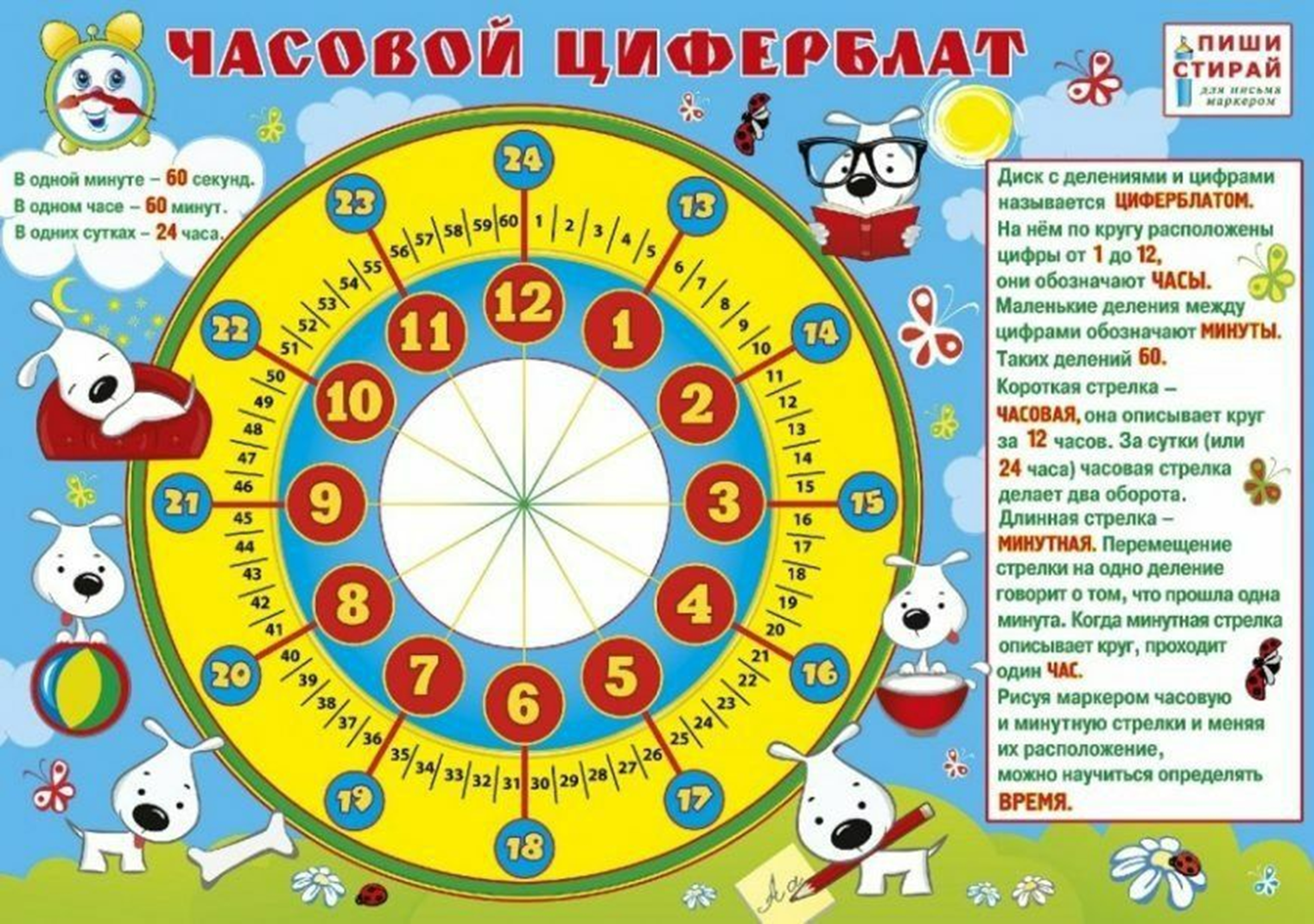 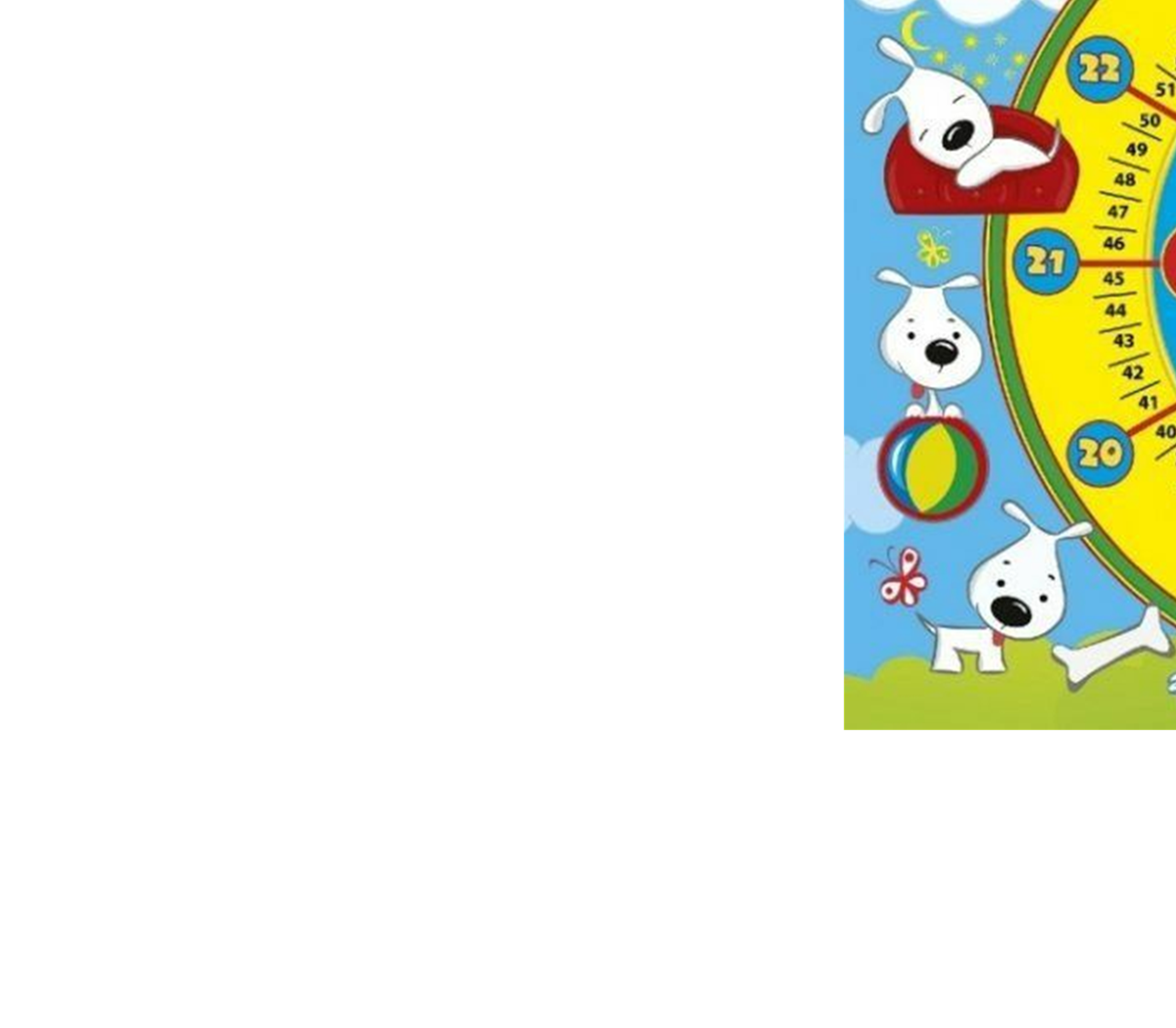 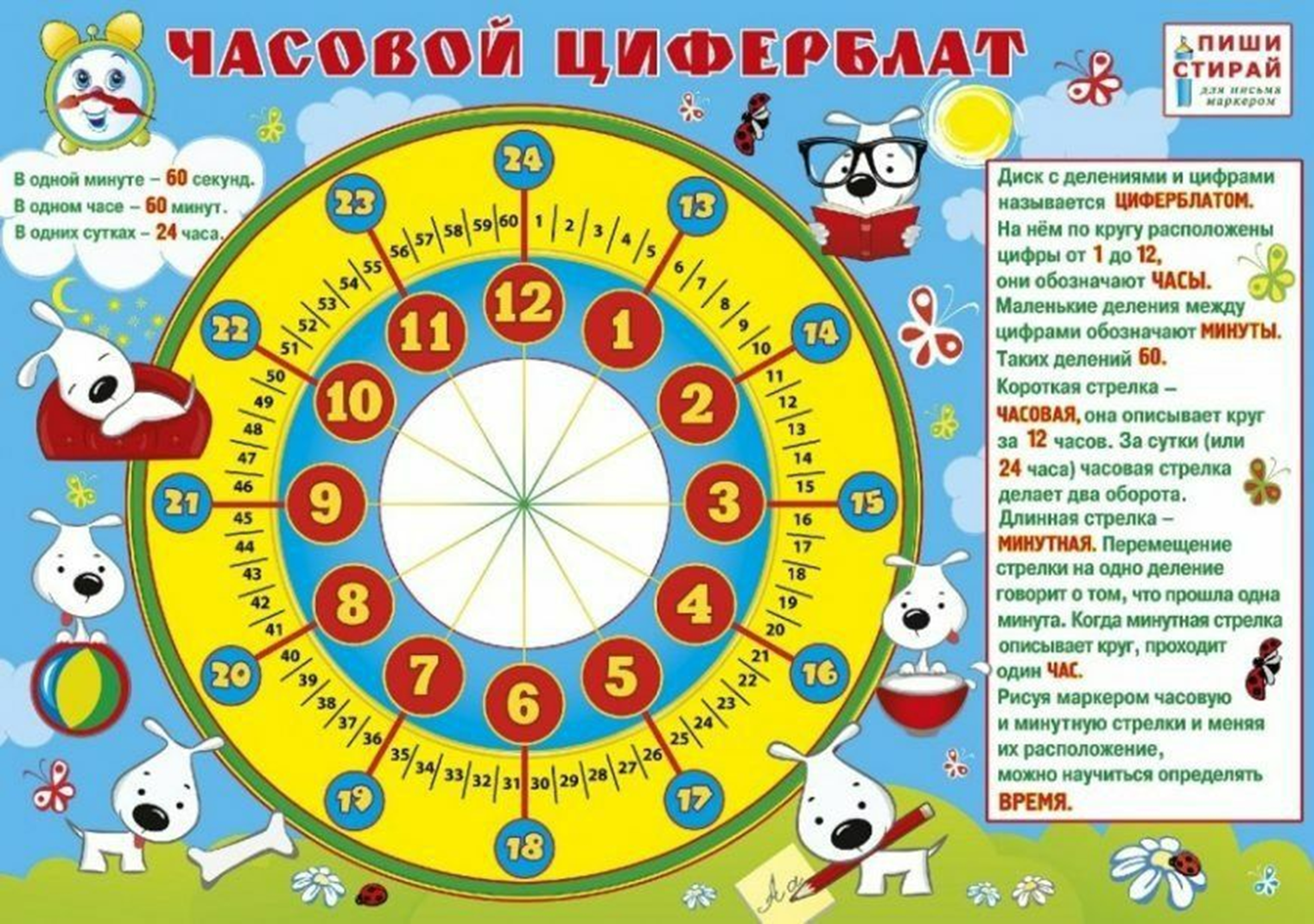 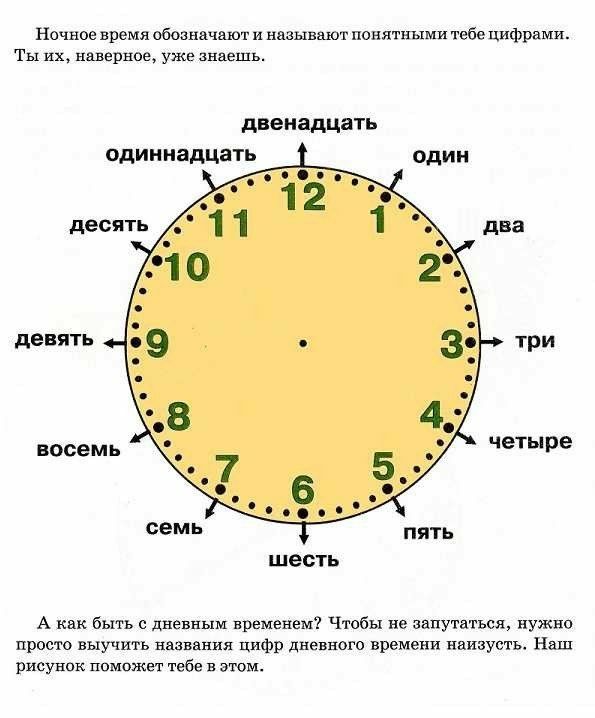 Ночное время обозначают и называют понятными тебе цифрами. Ты их наверное уже знаешь.

А как быть с дневным временем? Чтобы не запутаться, нужно просто выучить названия цифр дневного времени наизусть. Наш рисунок поможет тебе в этом.
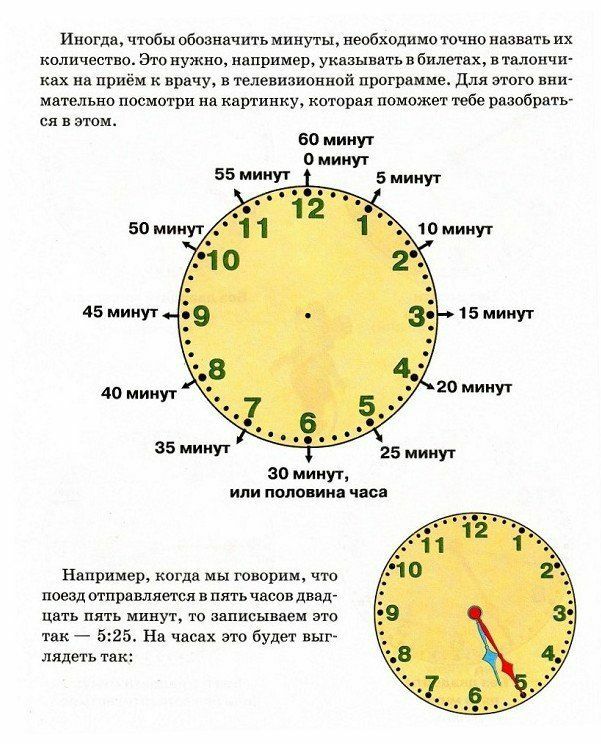 Иногда, чтобы обозначить минуты, необходимо точно назвать их количество. Это нужно, например, указывать в билетах, в талончиках на прием ко врачу, в телевизионной программе. Для этого внимательно посмотри на картинку, которая поможет тебе разобраться в этом.

Например, когда мы говорим, что поезд отправляетсяв пять часов двадцать пять минут, то записываем это так – 5:25. А на часах это будет выглядеть так.
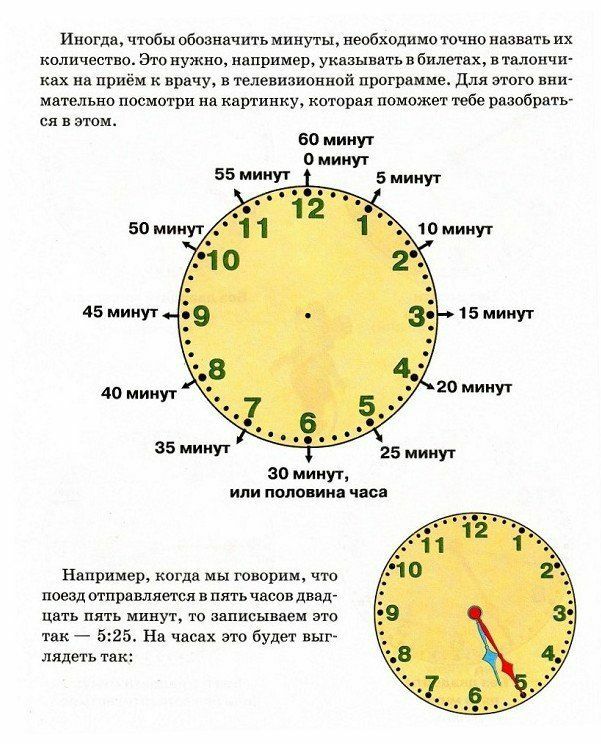 В то время как часовая стрелка всего лишь передвинется от одной цифры у другой
Чтобы показать один час, минутная стрелка должна пройти все 12 цифр.
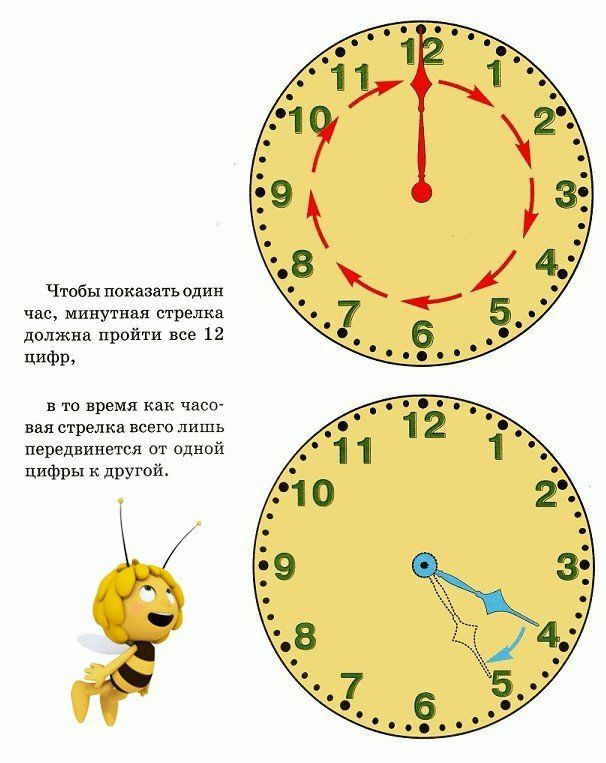 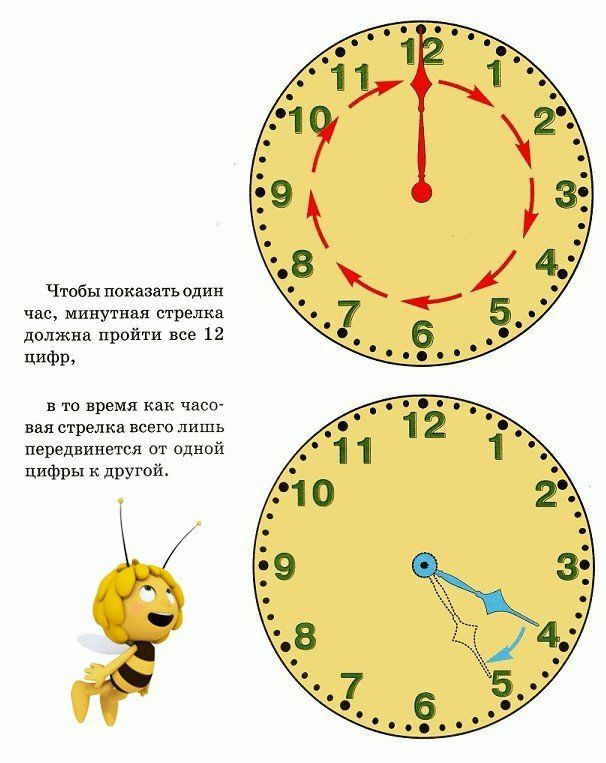 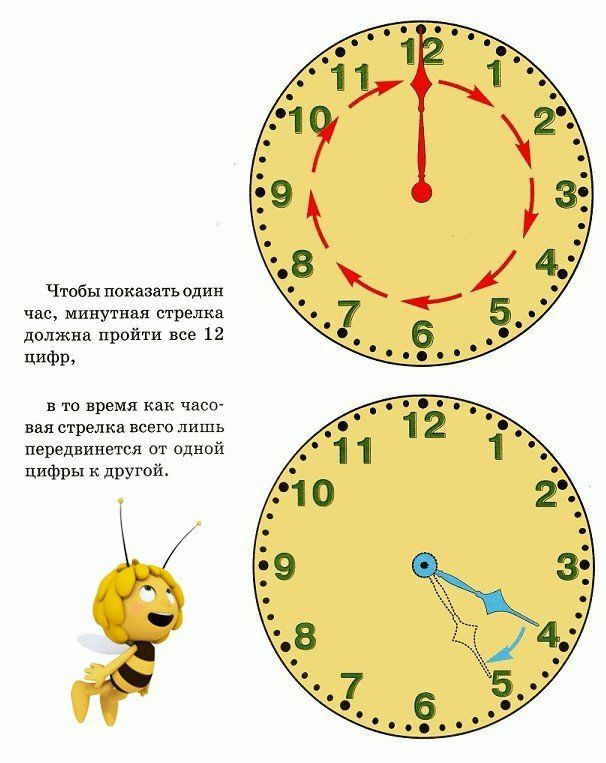 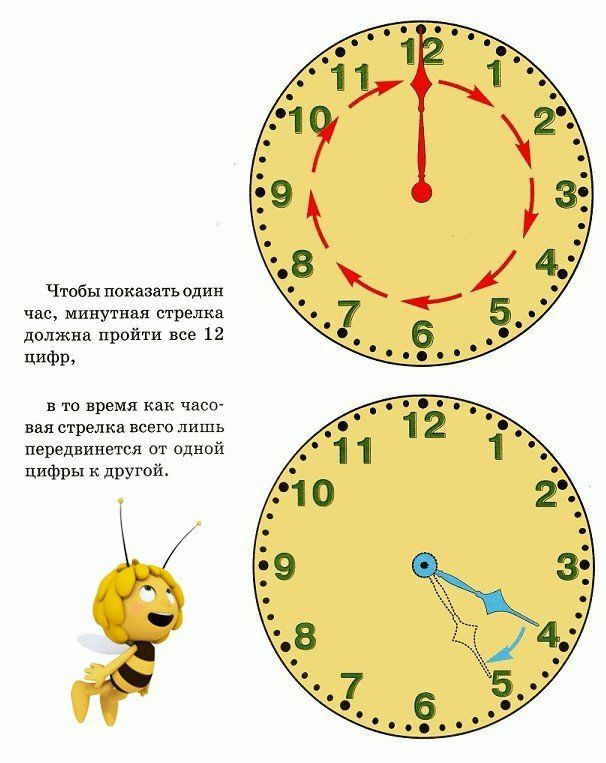 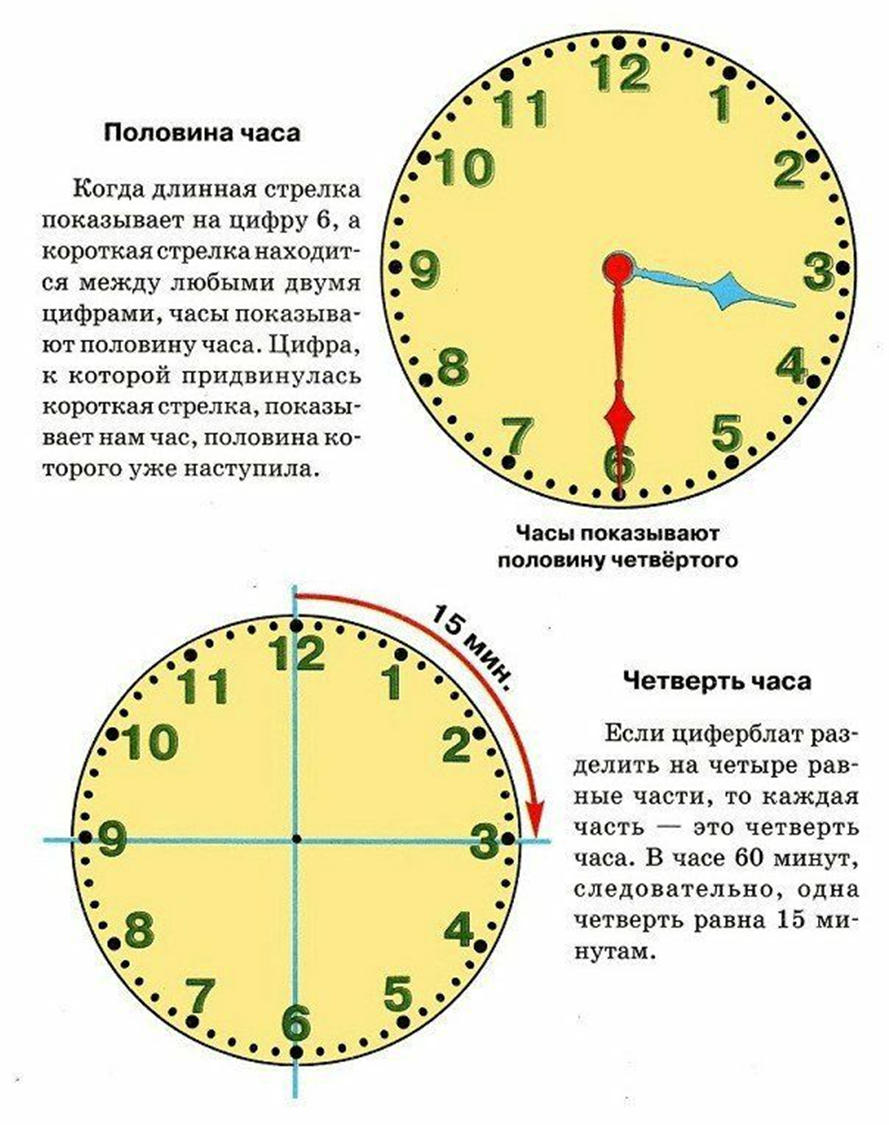 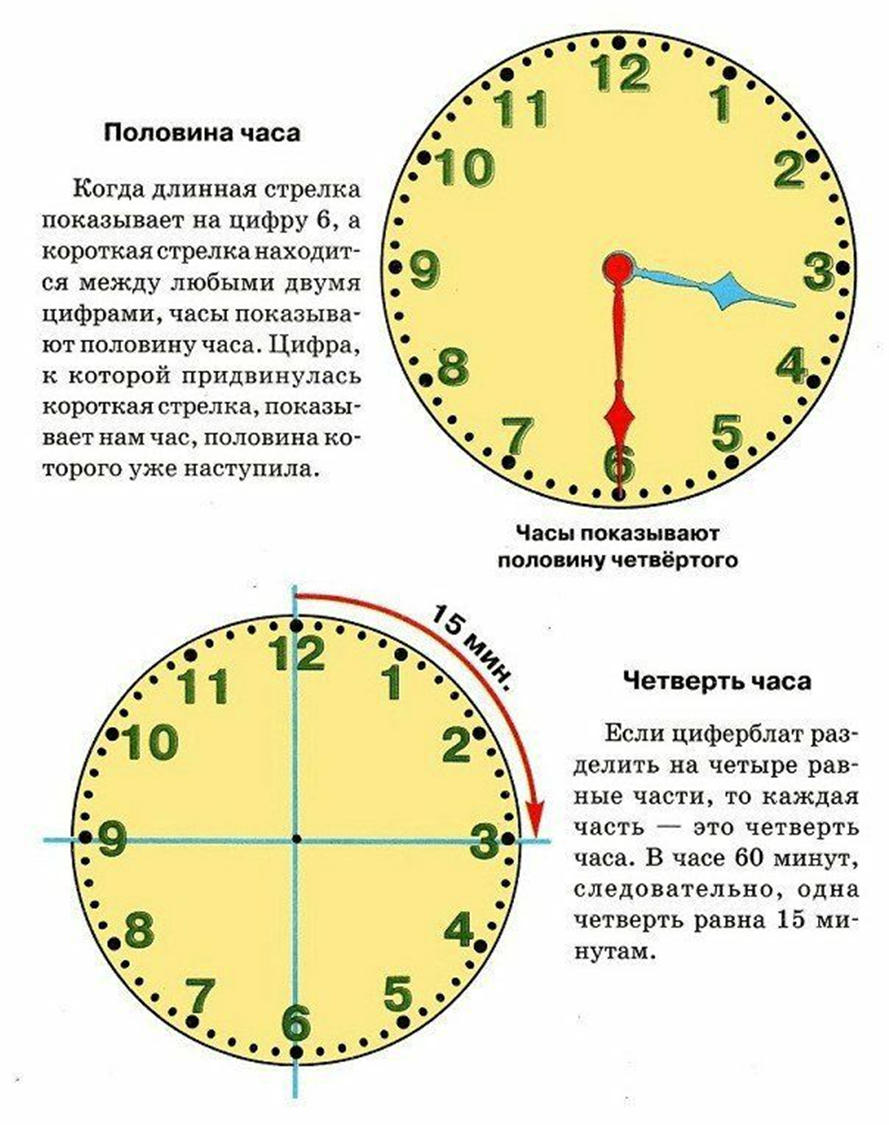 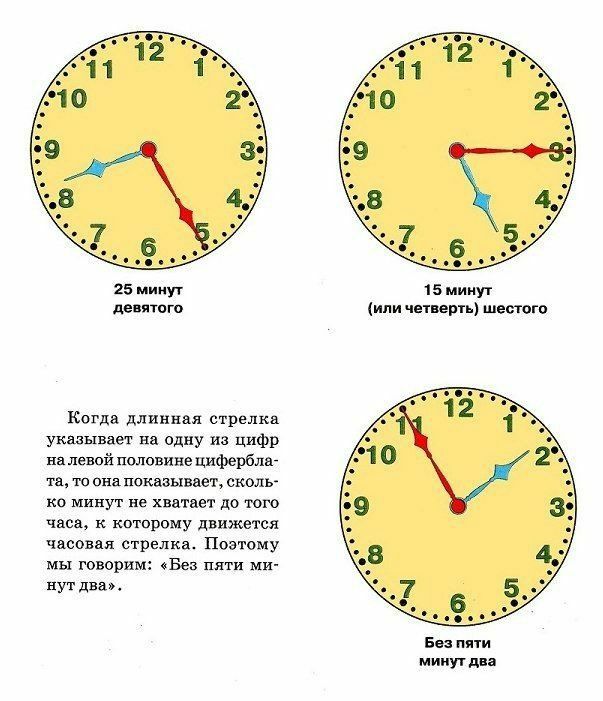 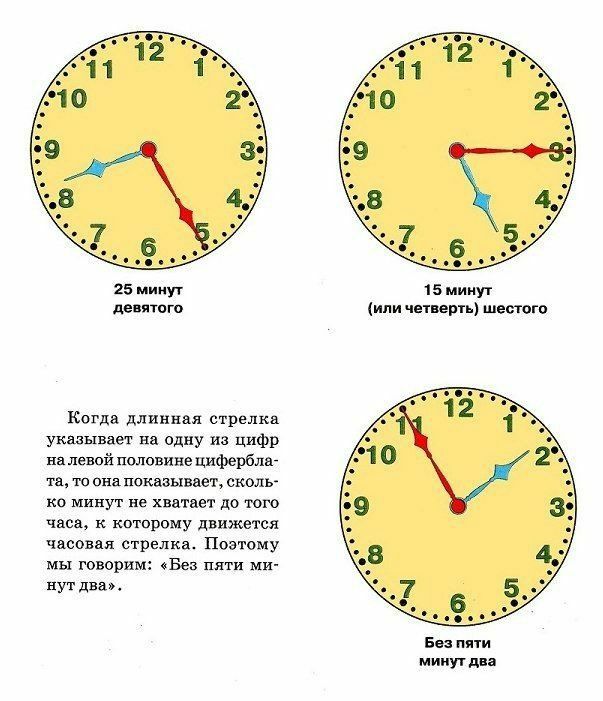 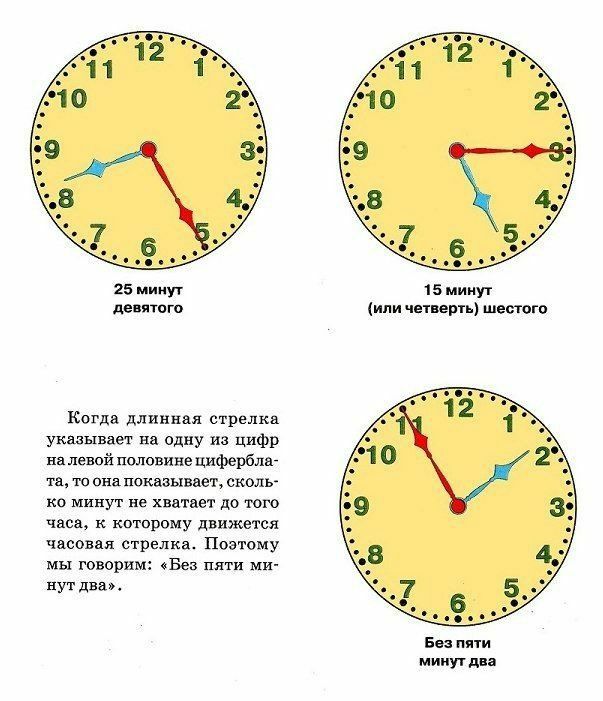 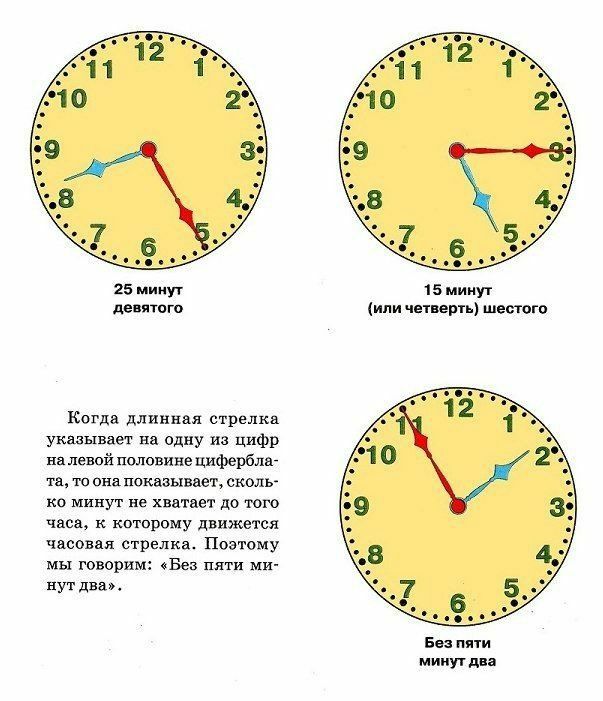 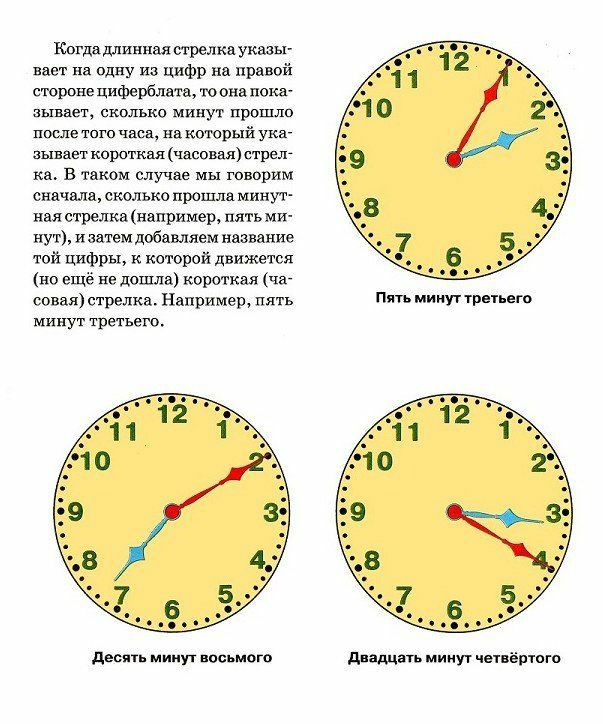 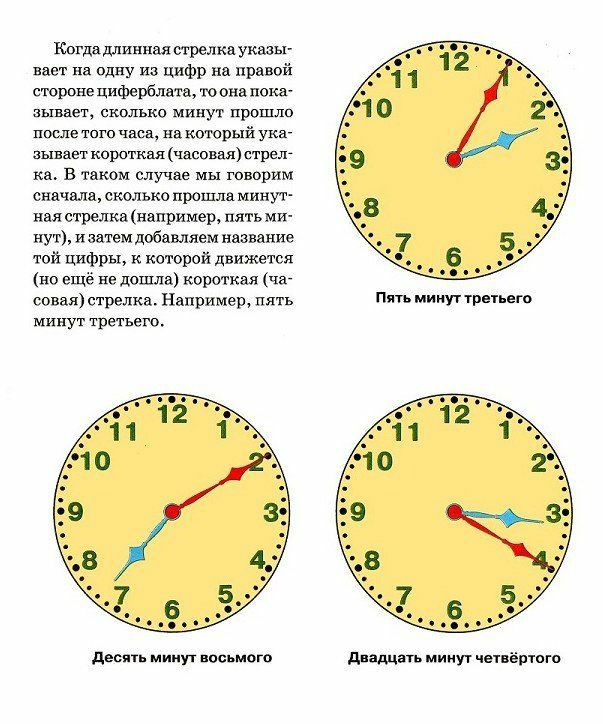 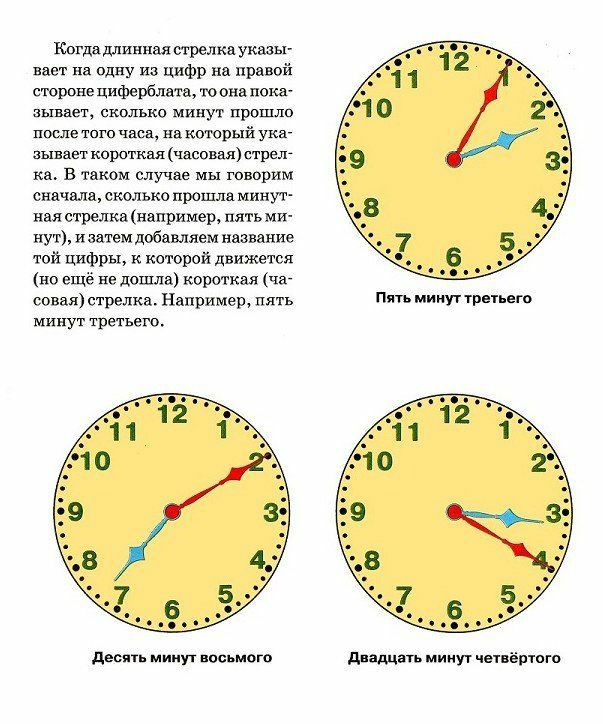 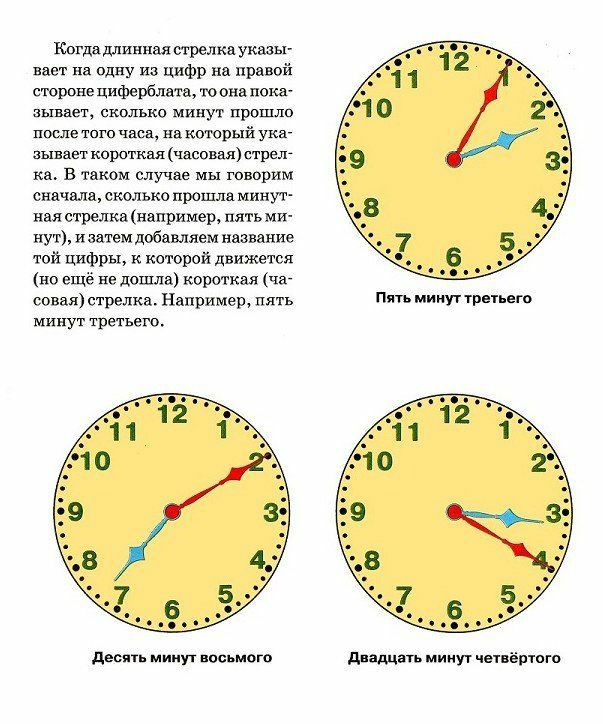 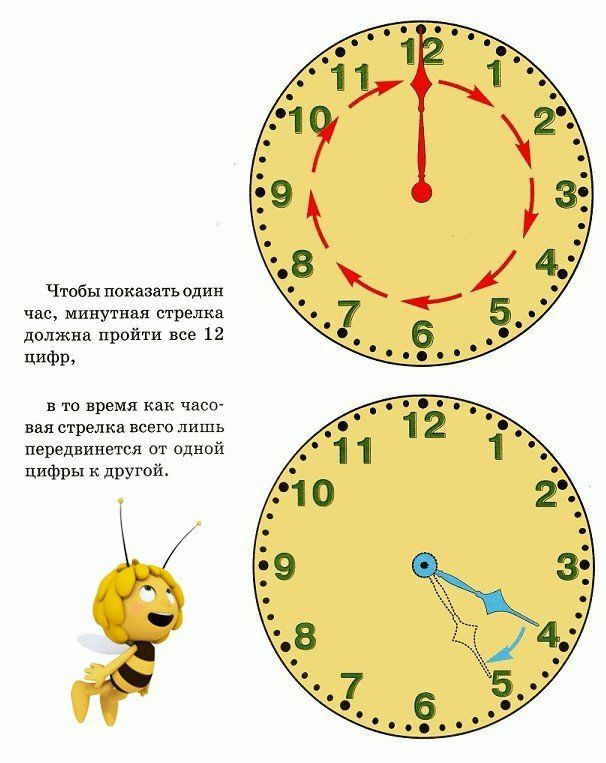 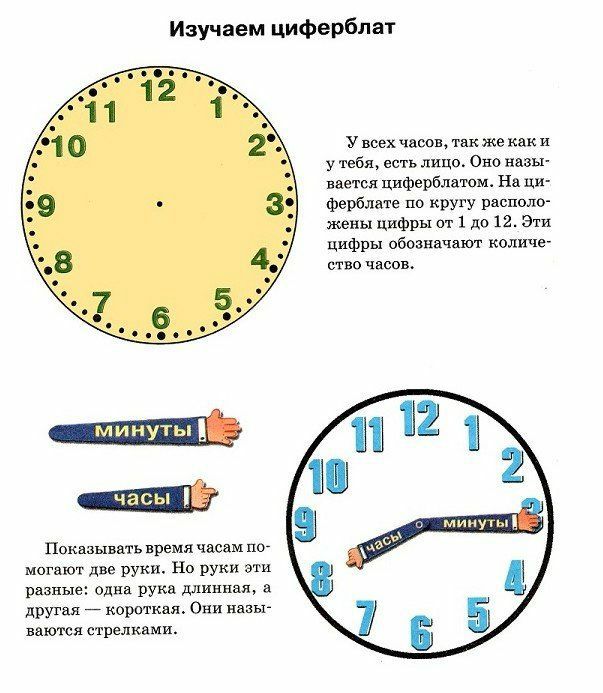 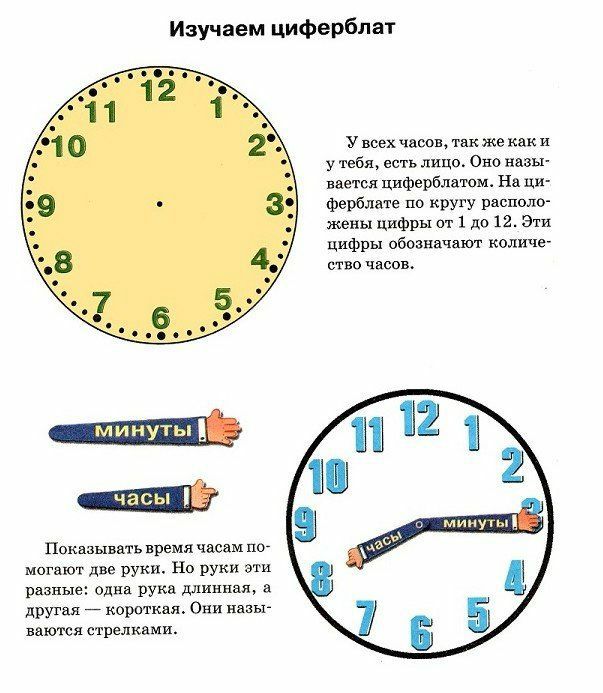 Смастерите свои часики и поупражняйтесь во времени.
Сколько времени?
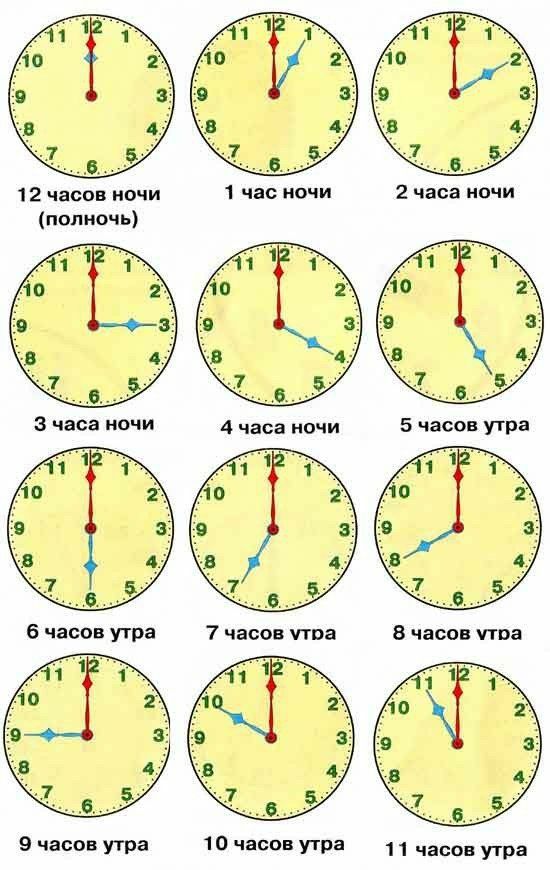 Сколько времени?
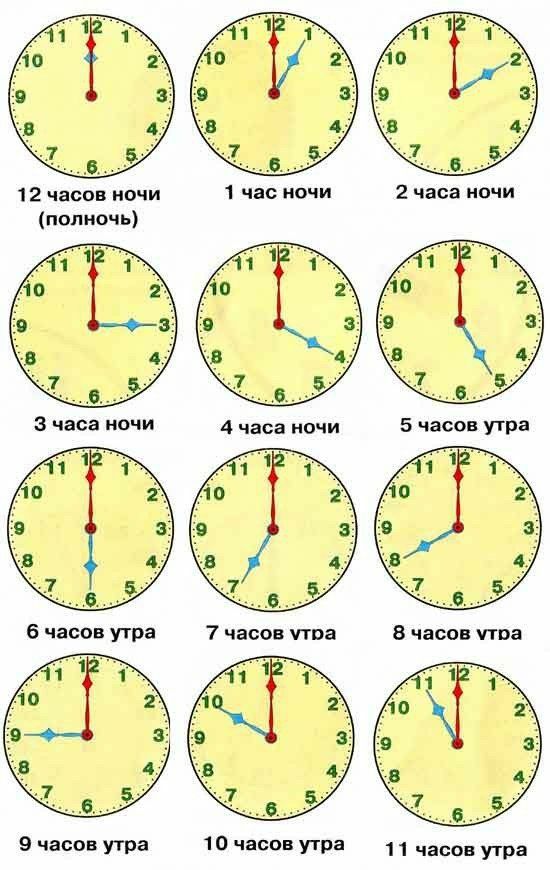 Сколько времени?
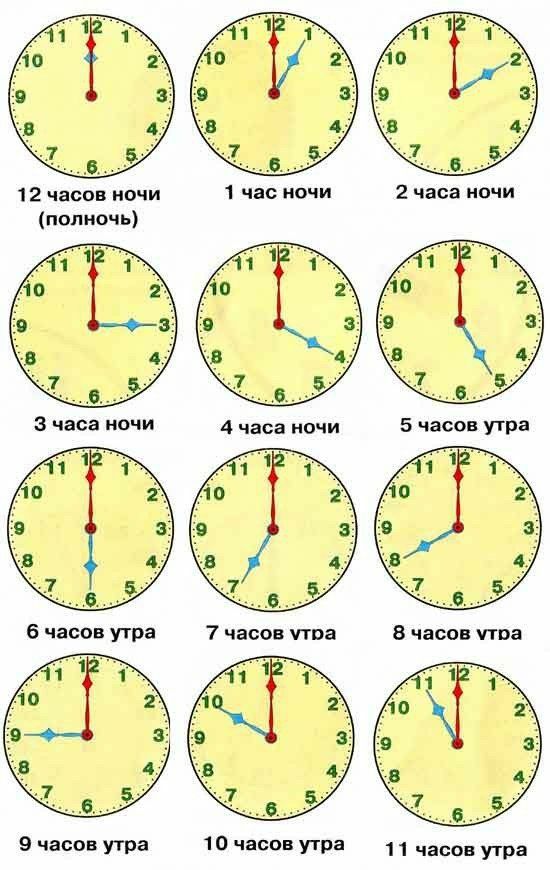 Сколько времени?
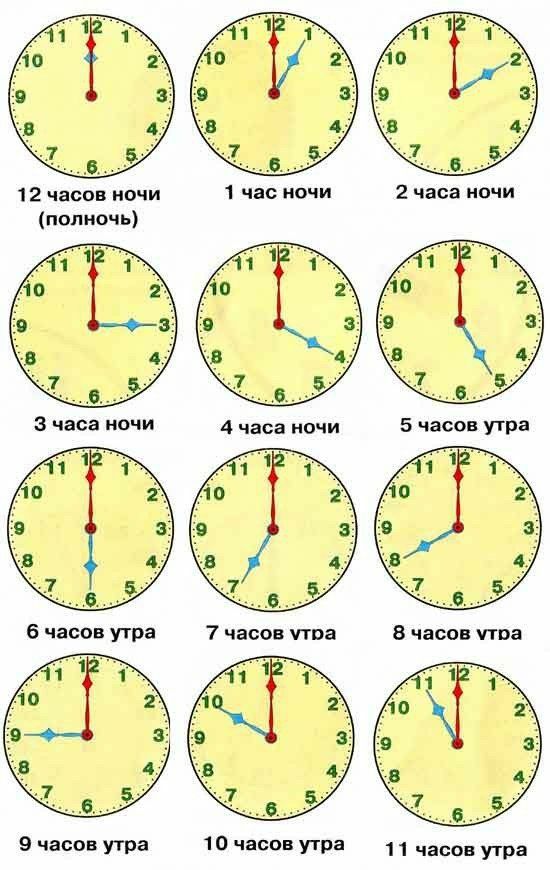 Молодец!
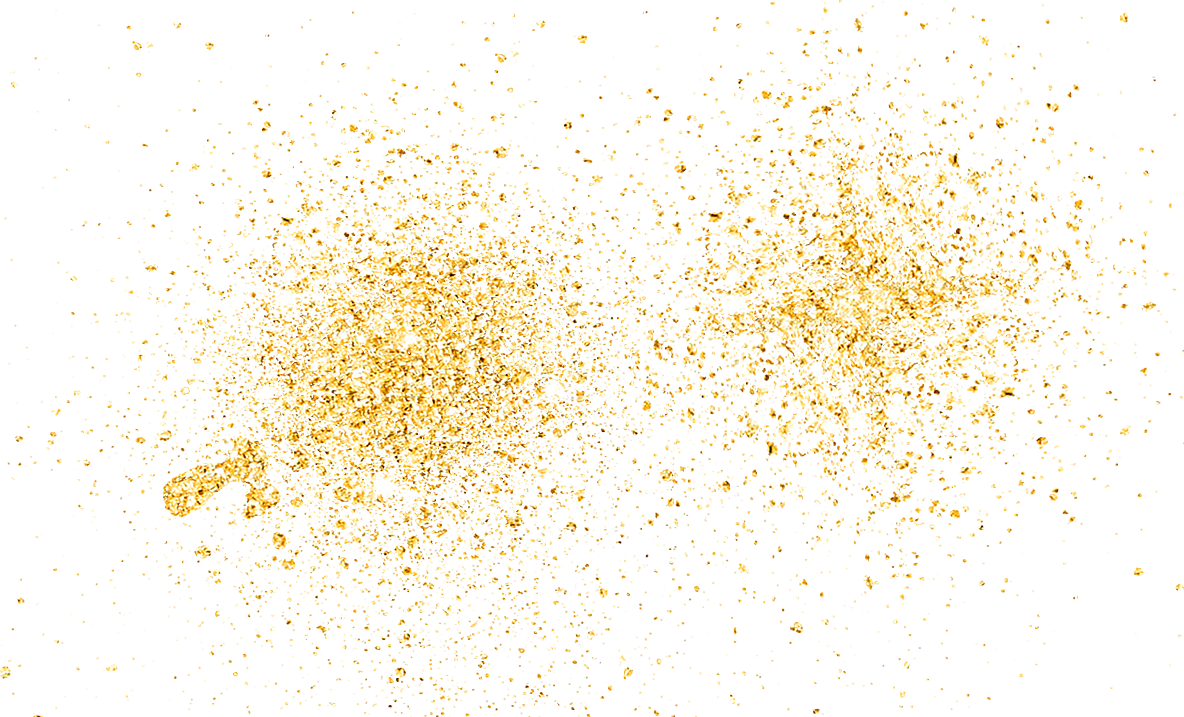 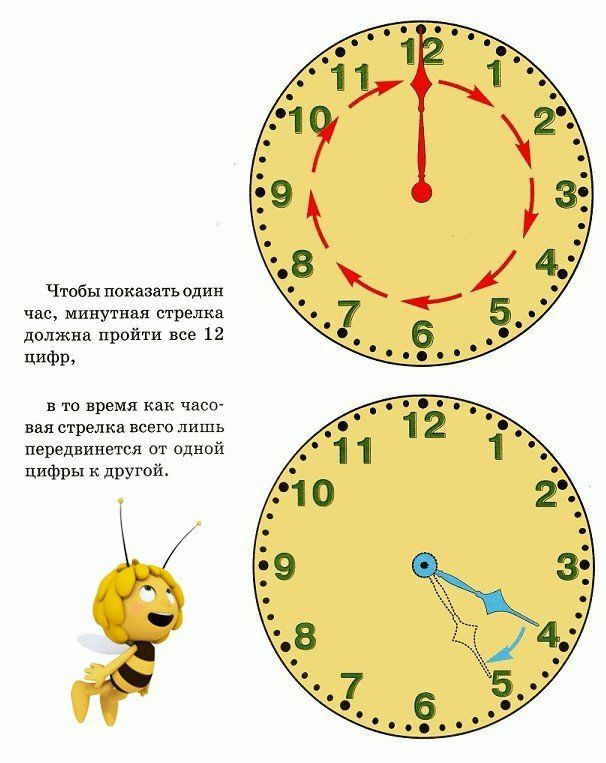